SALES KIT
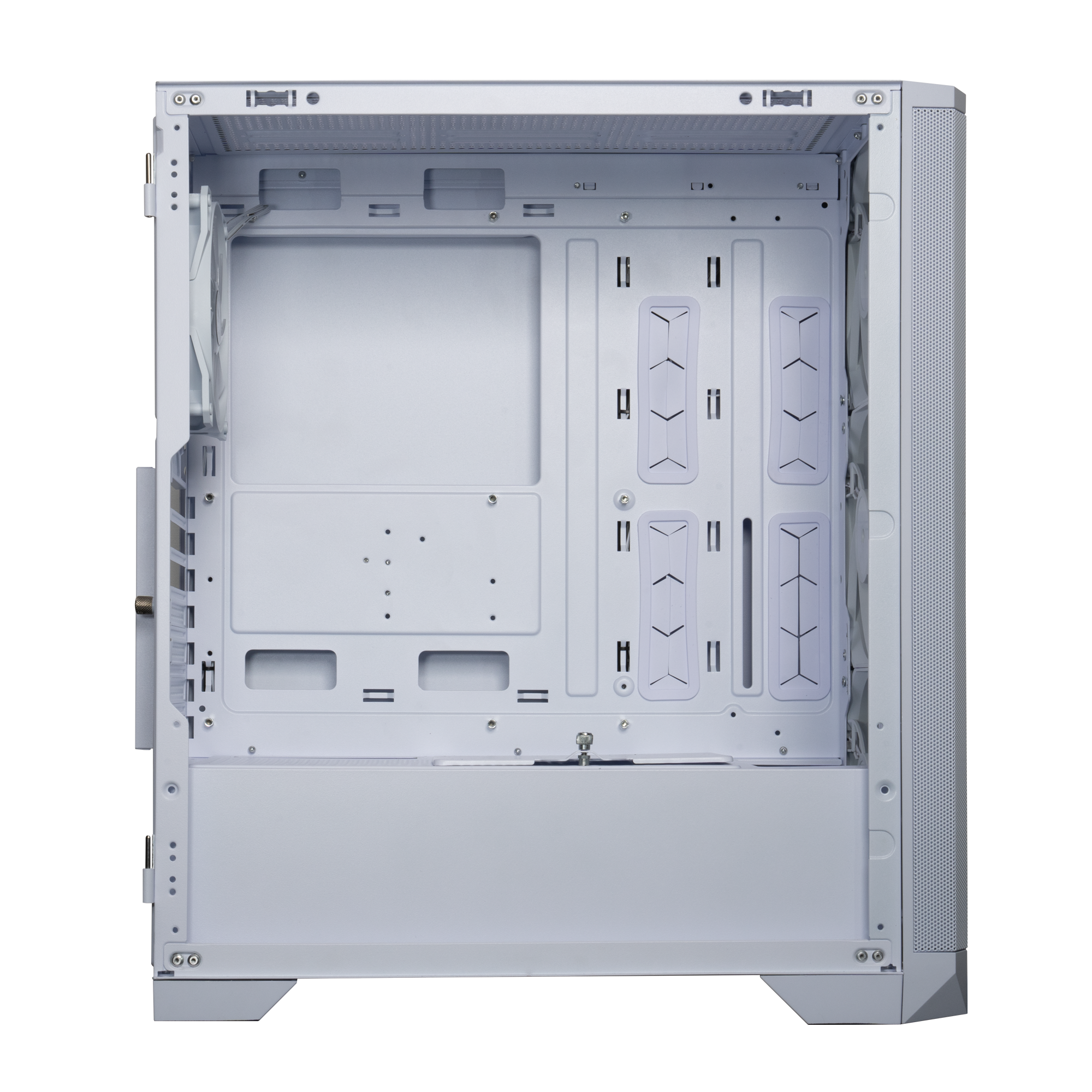 ABOUT
215mm
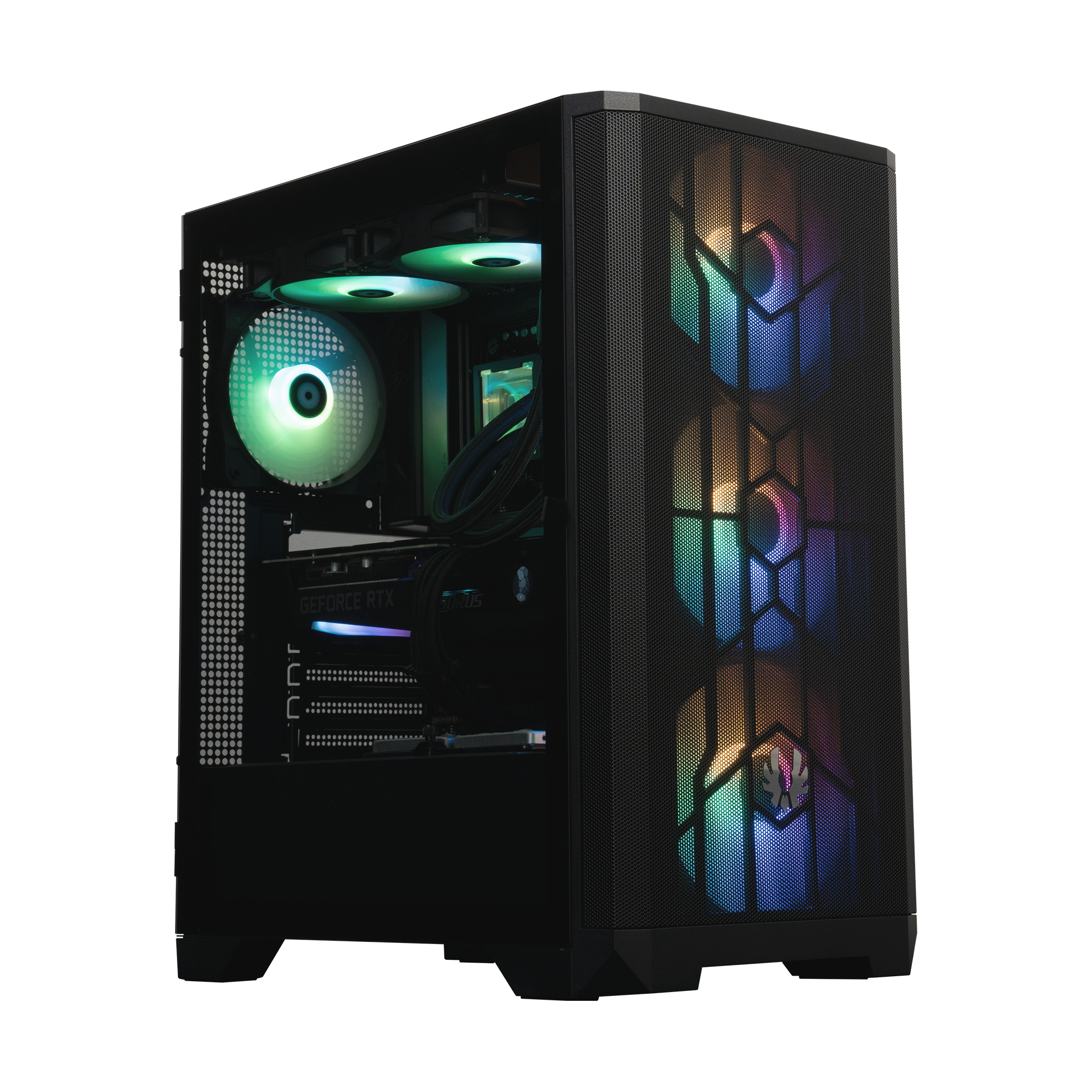 425mm
Dust Free Design 
With Dust Filters
BOTTOM
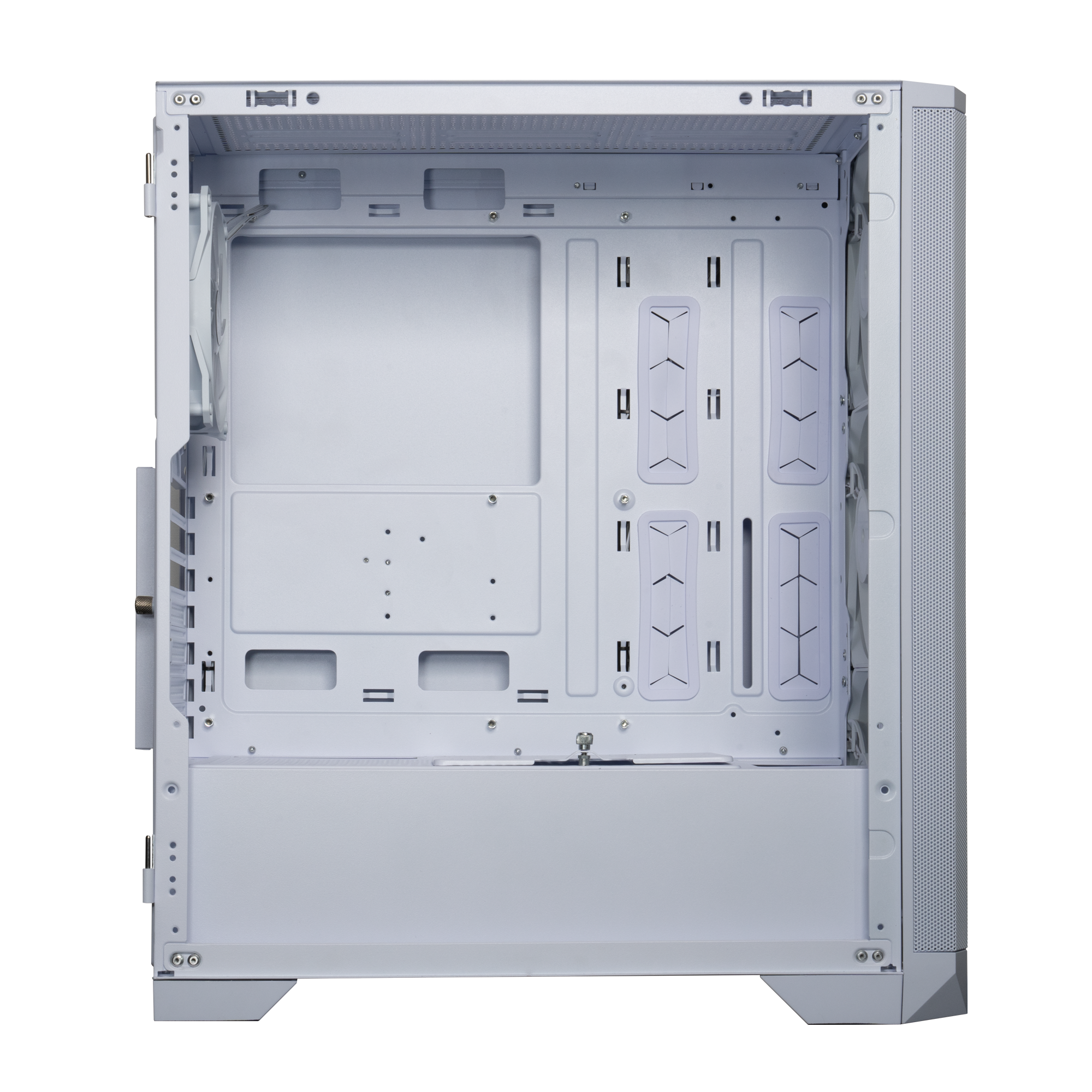 TOP
480mm
I/O Ports
HD AUDIO
MIC
2X
USB3.0
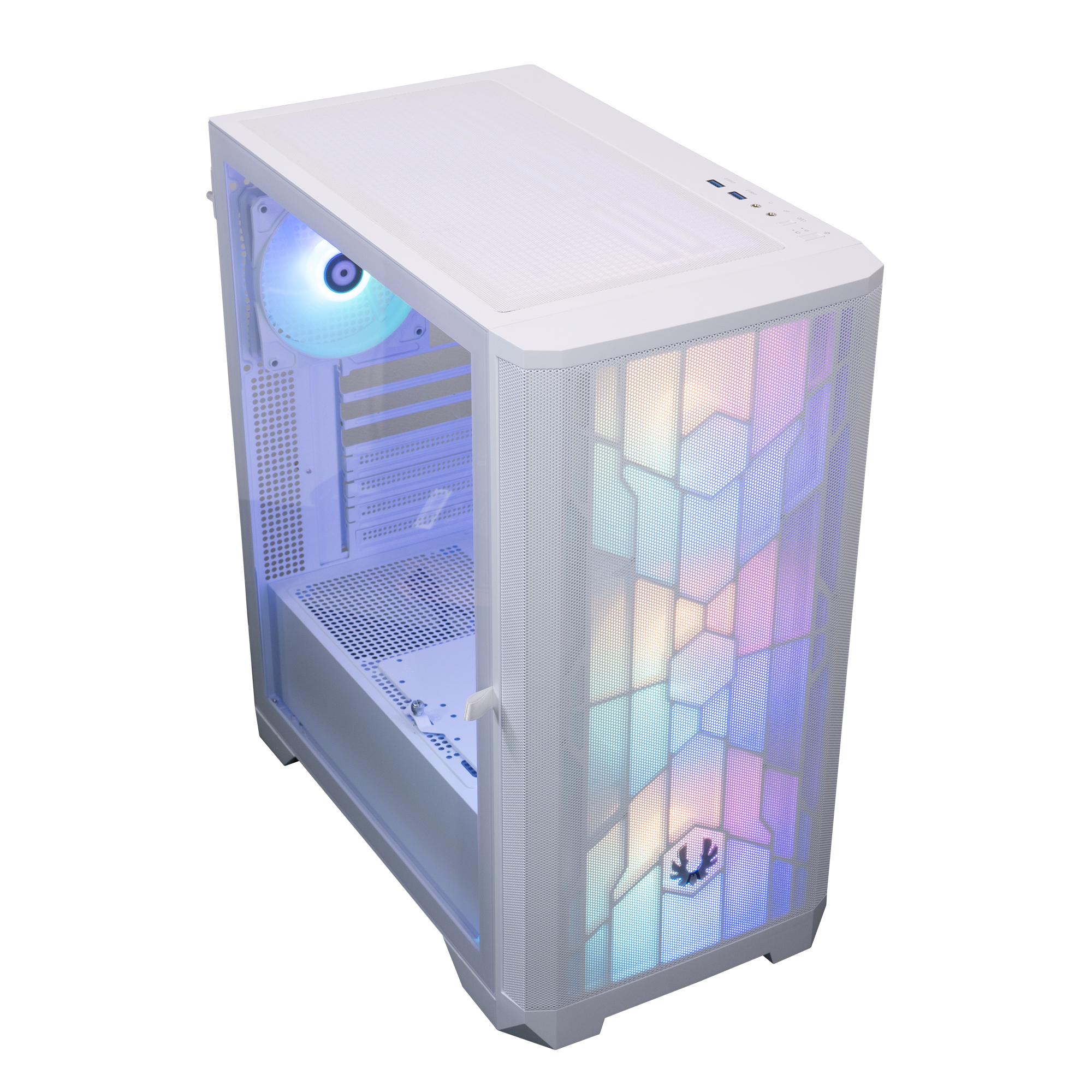 RESET
POWER
Space-Efficient
Interior
2X
OR
1X
2.5”SSD
3.5”HDD
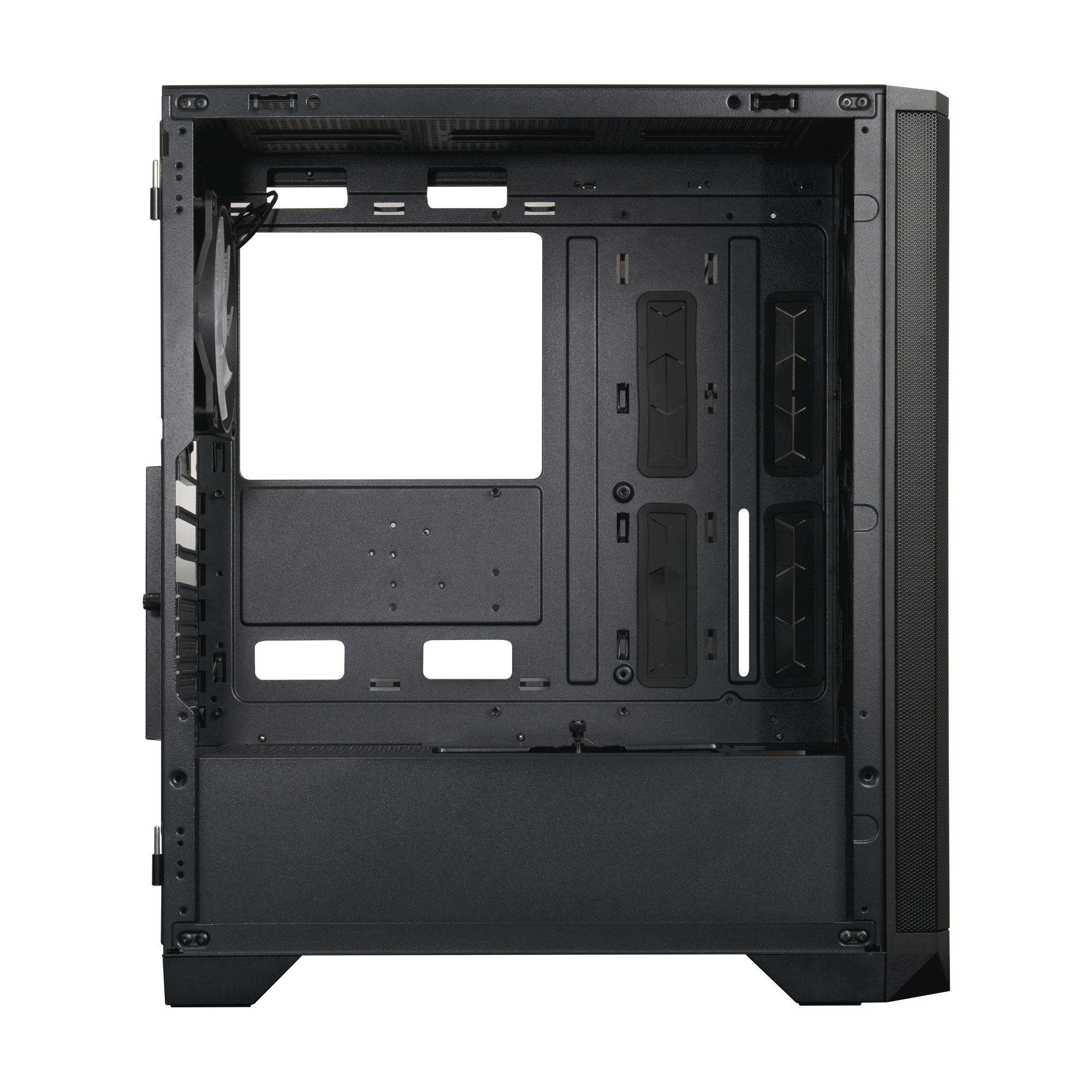 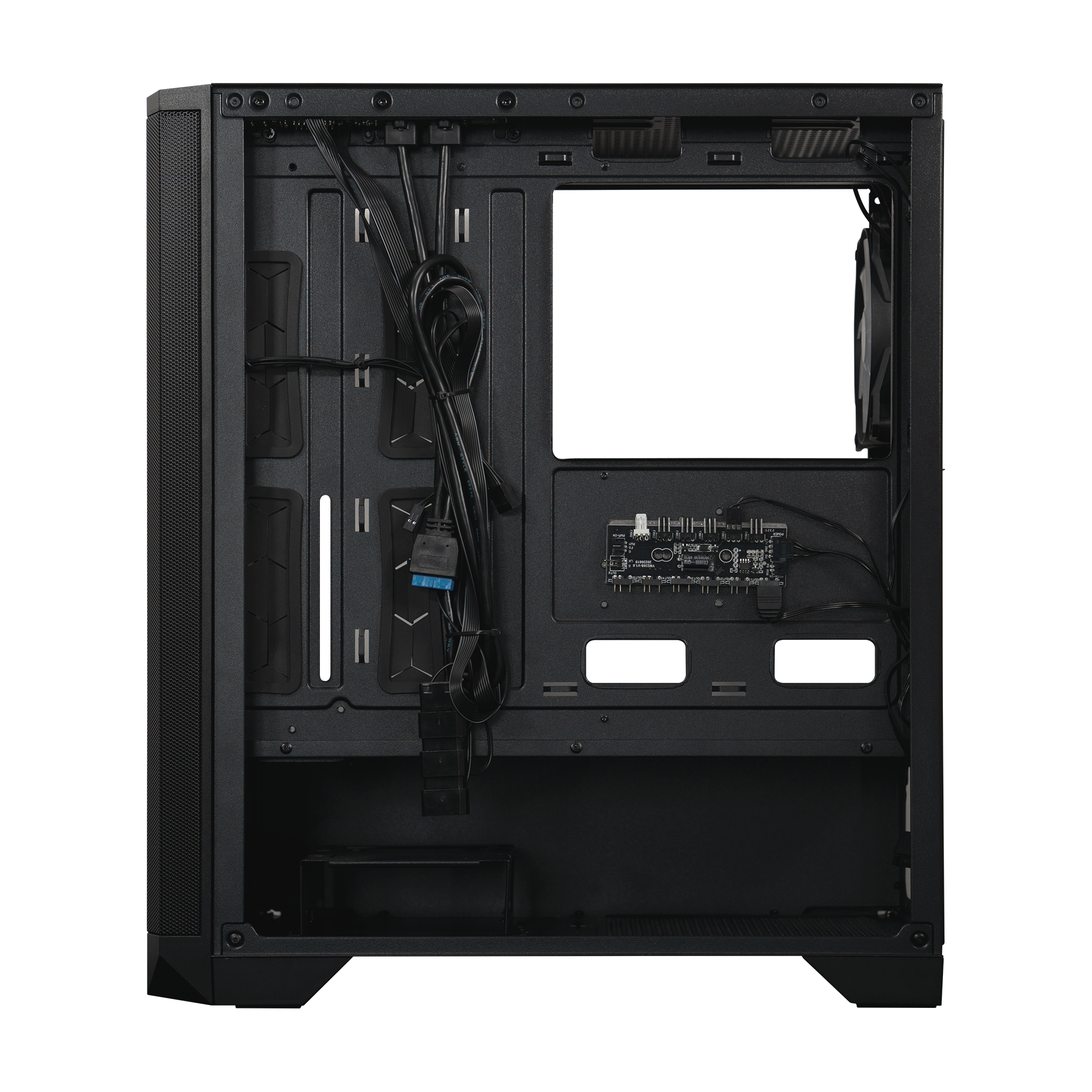 1X
2.5”SSD
&
2X
OR
3.5”HDD
1X
3.5”HDD
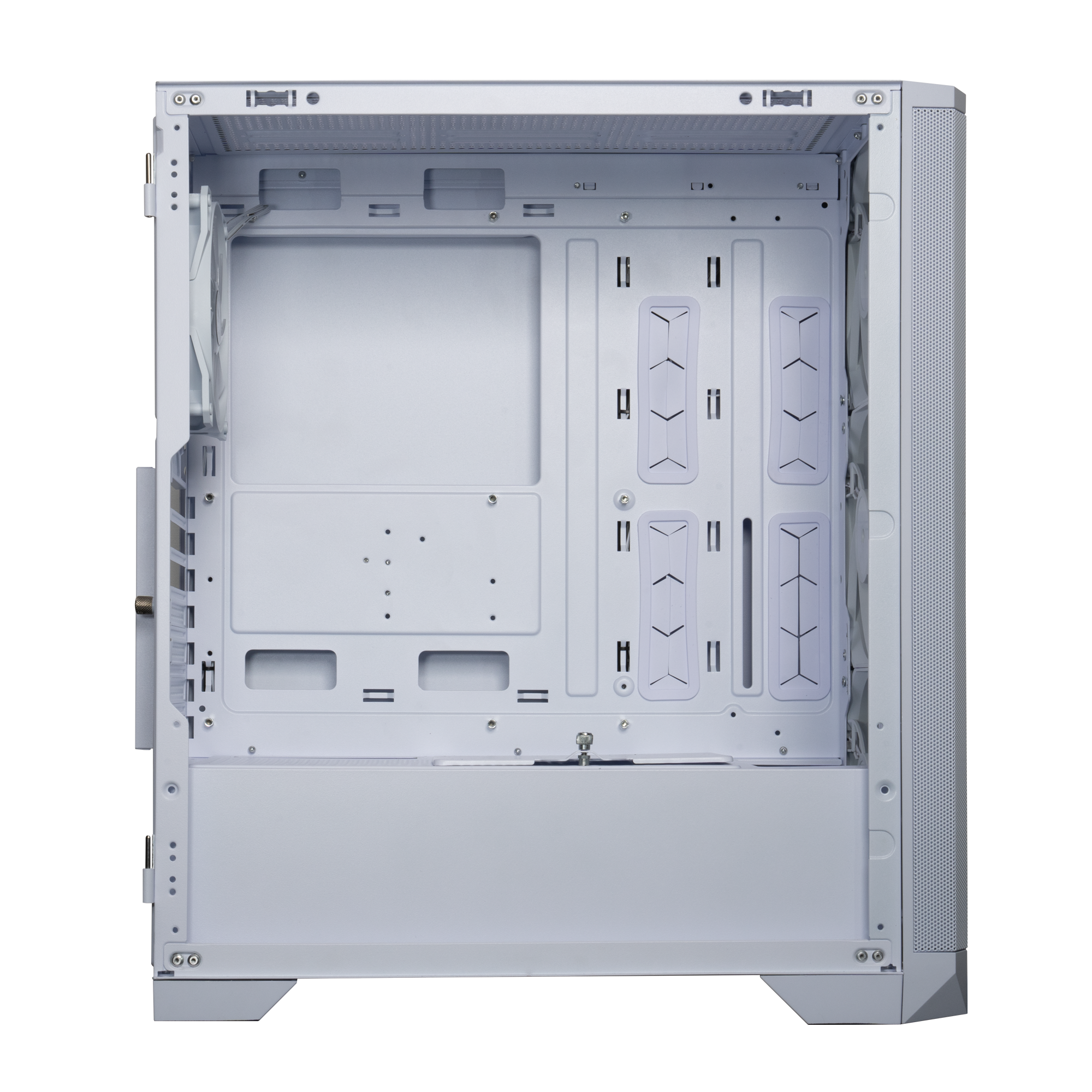 Motherboard Support
D
A
A
Mini-ITX, Micro ATX, ATX
B
CPU Cooler Height
B
≤ 185mm
C
Max. VGA Card Length
C
≤ 357mm
Front Radiator Space
D
Thickness up to 27mm
F
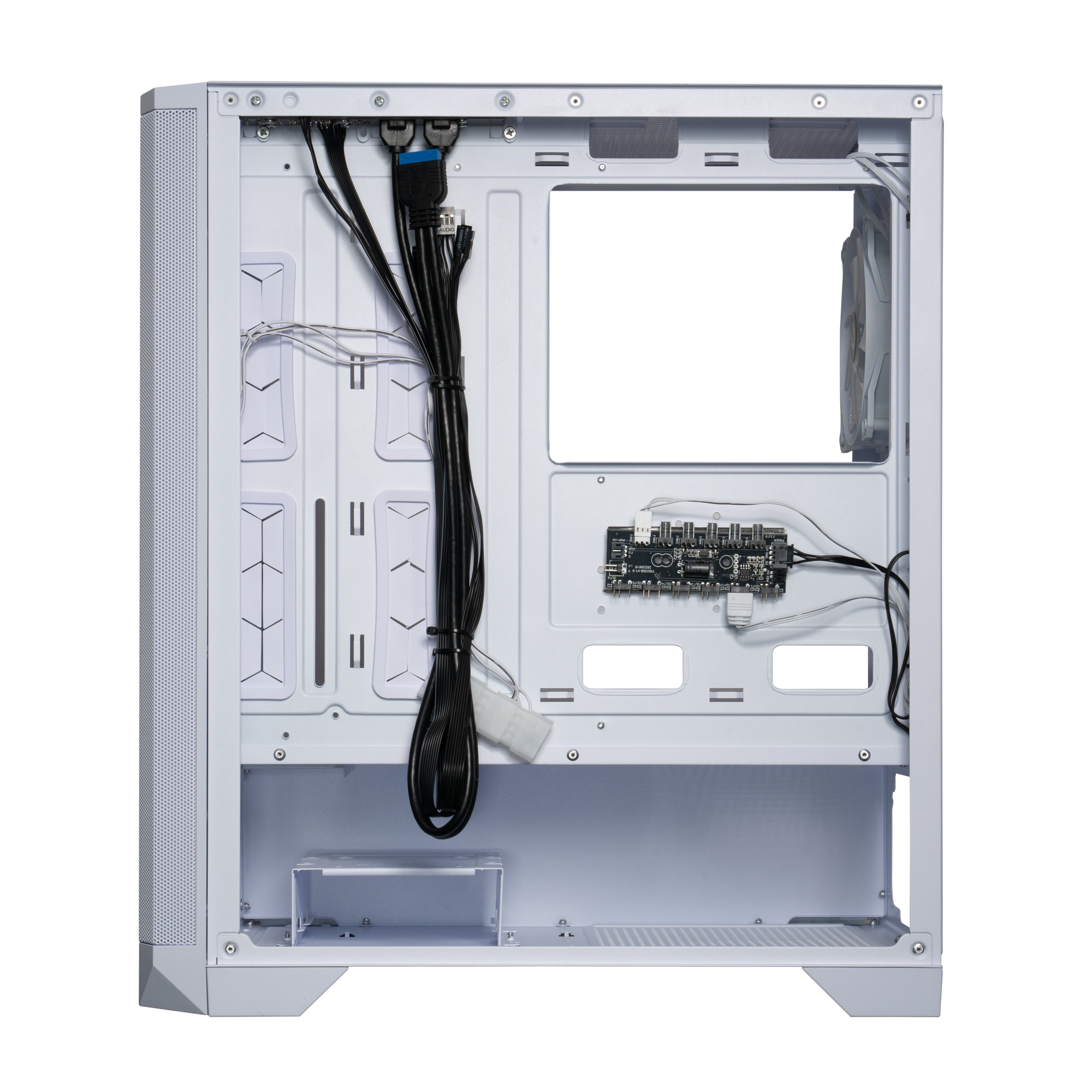 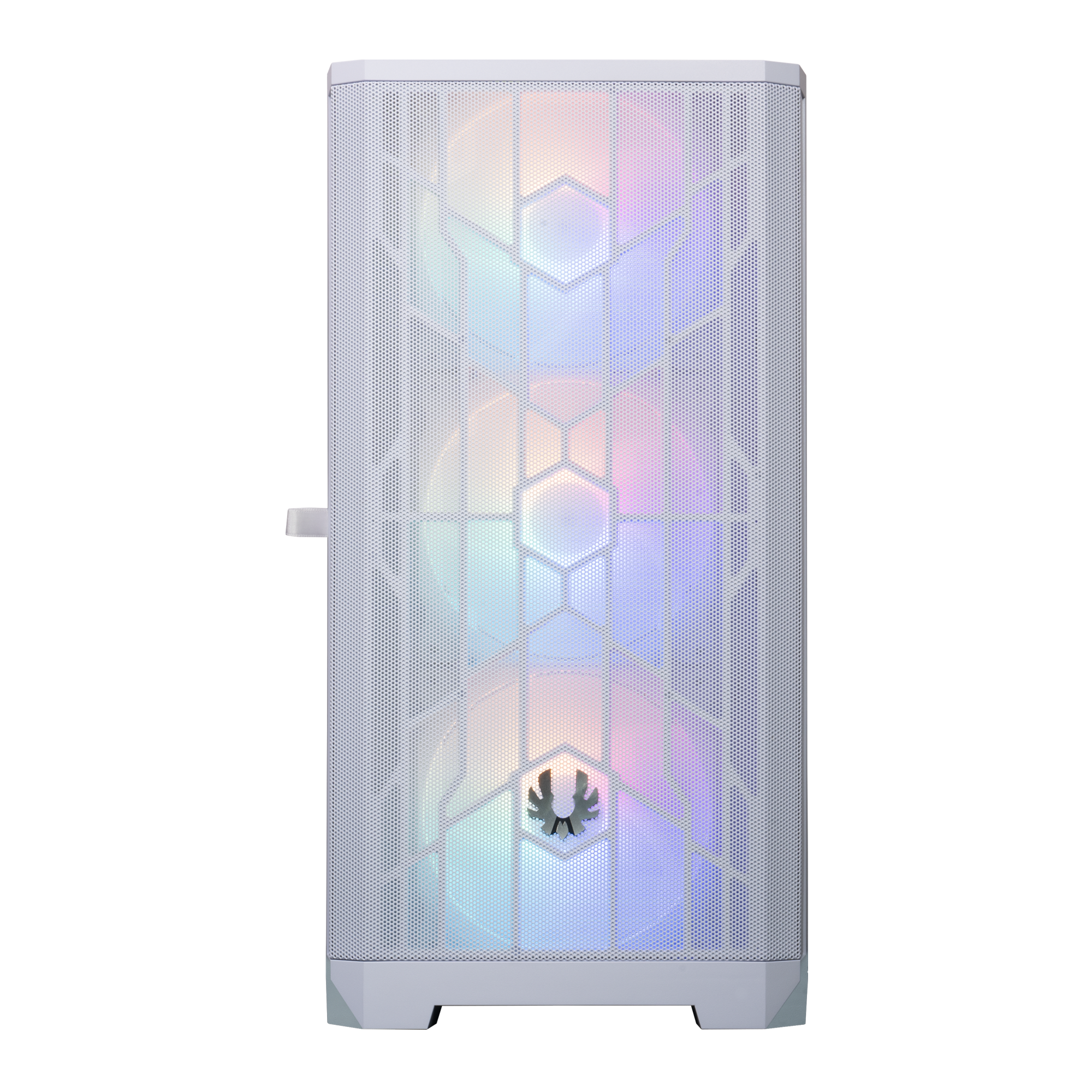 Max PSU Length
E
≤ 200mm
Cable management Space
F
up to 32.5mm
E
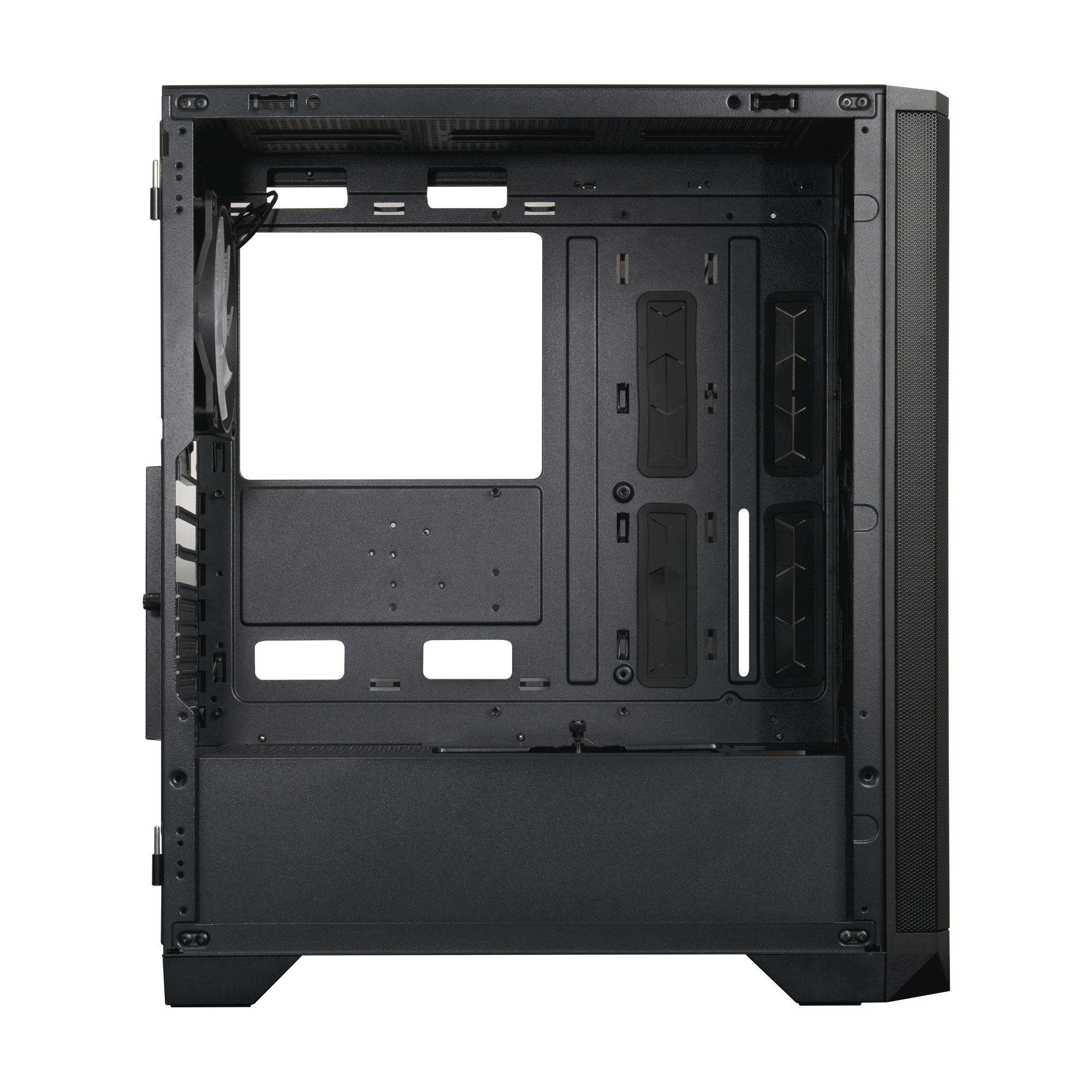 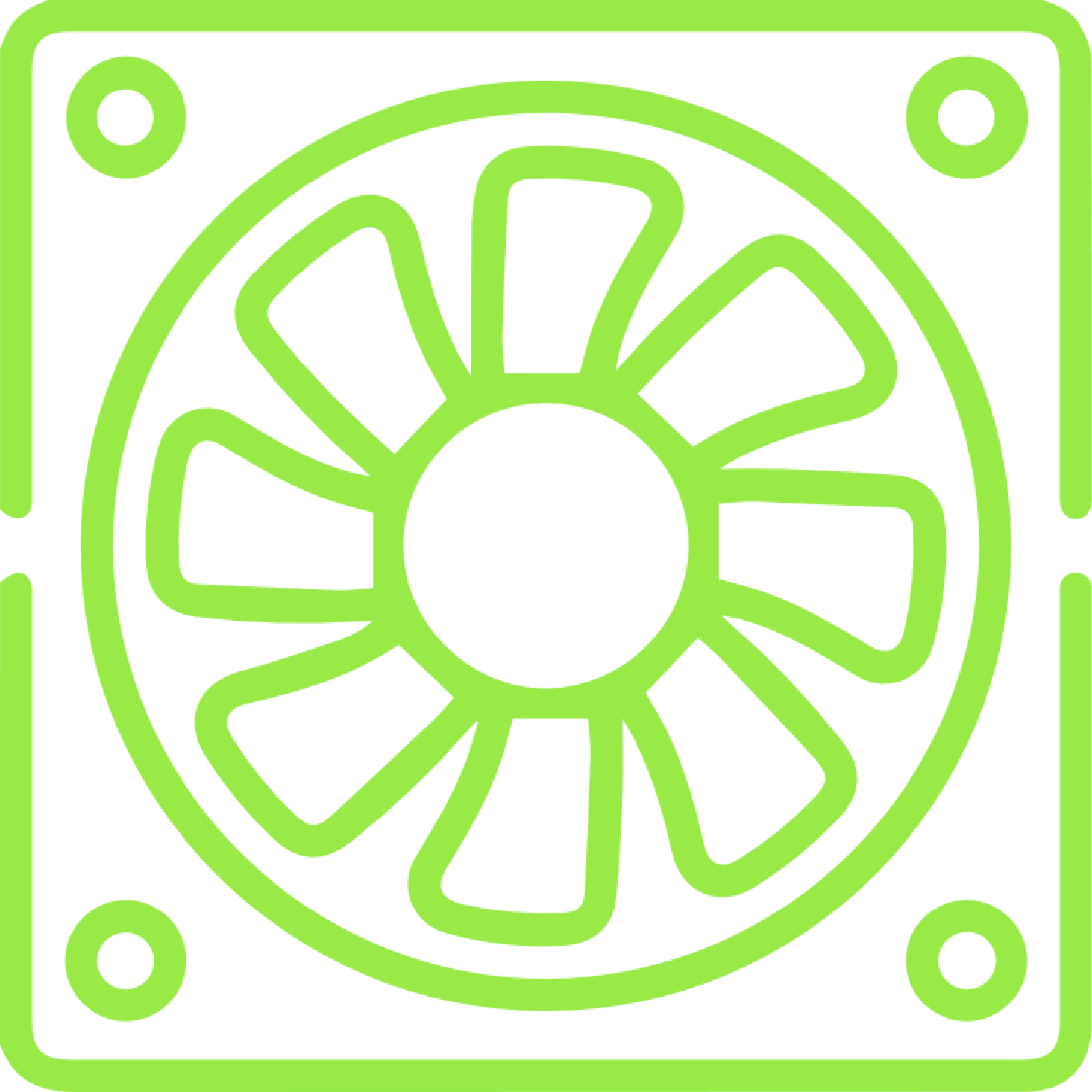 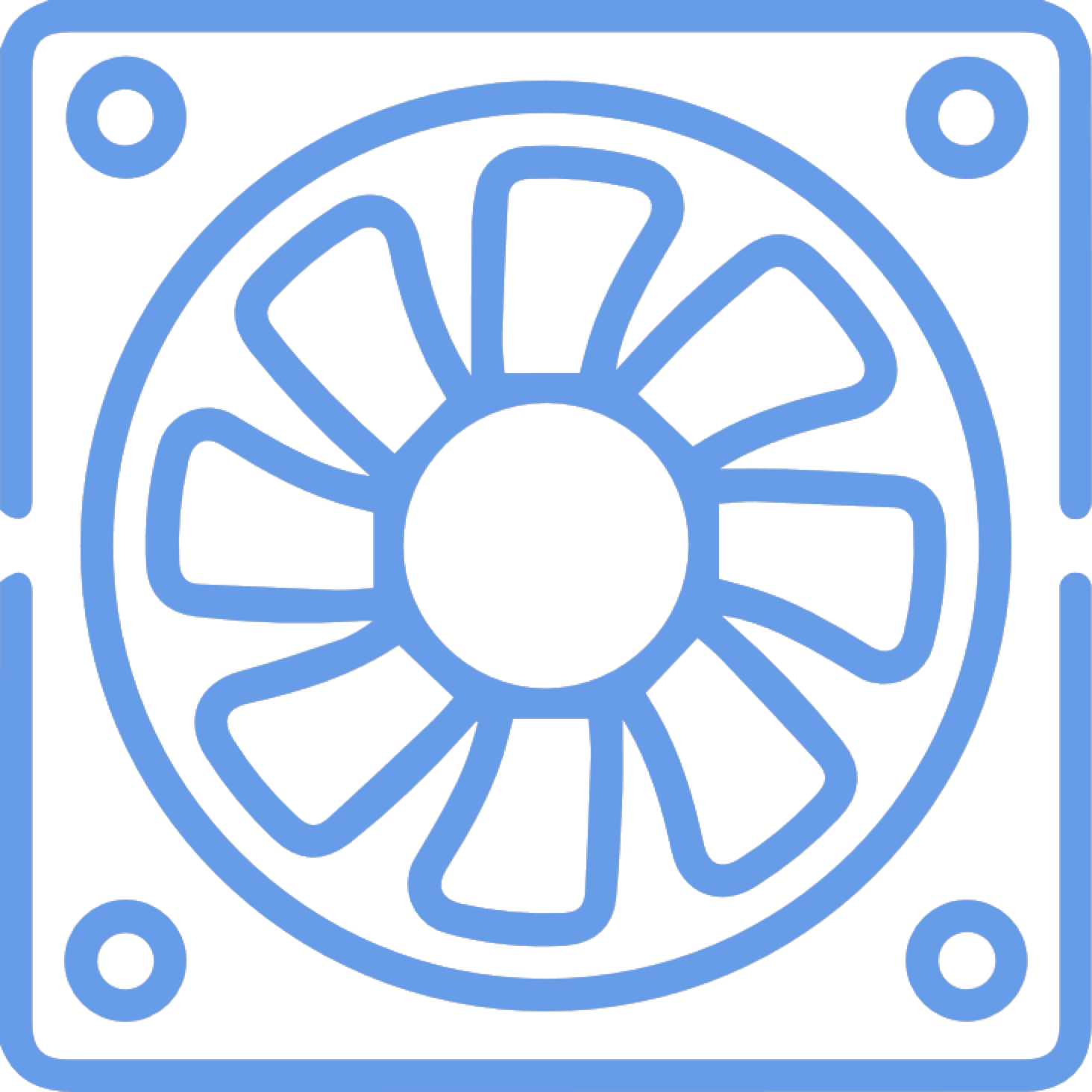 120 mm
140 mm
FRONT
3 x 120mm or 2 x 140mm
TOP
2 x 120mm or 2 x 140mm
REAR
1 x 120mm or 1 x 140mm
RADIATOR CAPACITY
240 mm
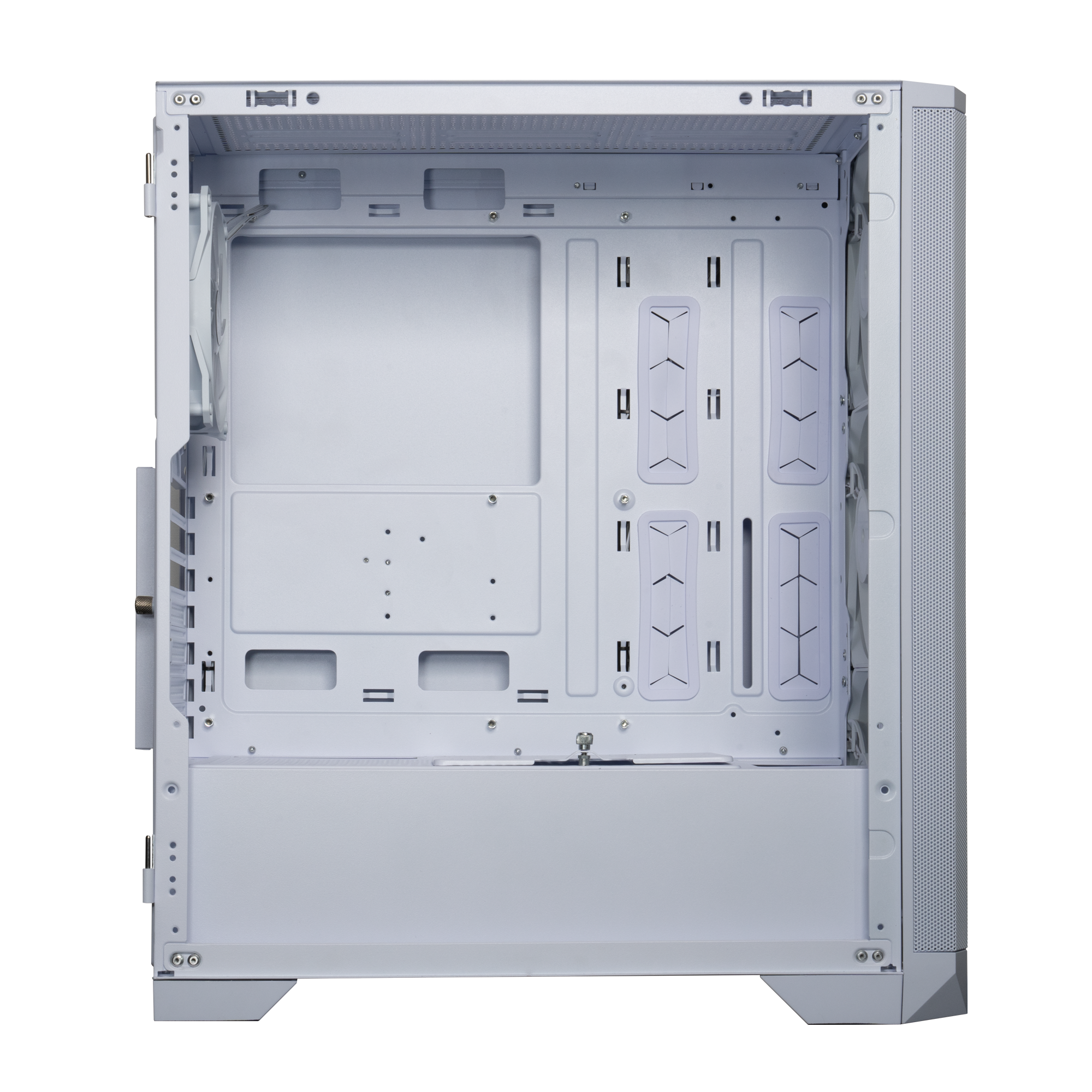 280 mm
240 mm
280 mm
360 mm
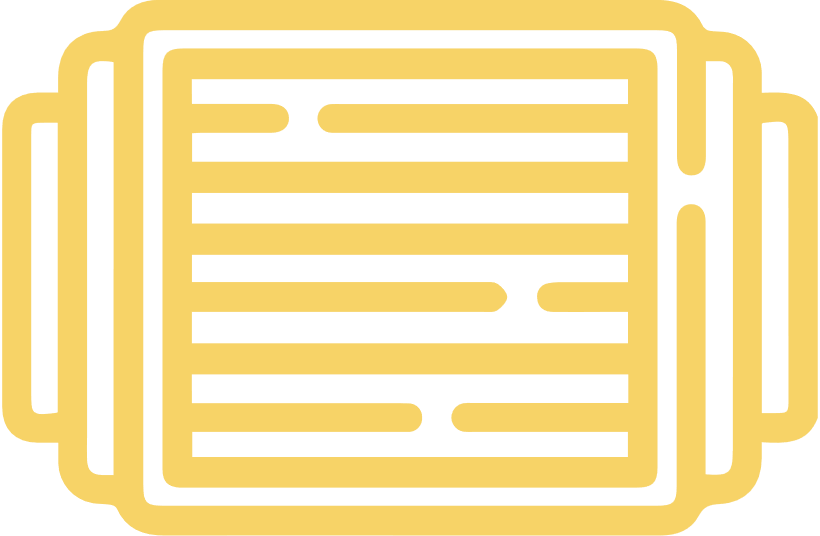 120 mm
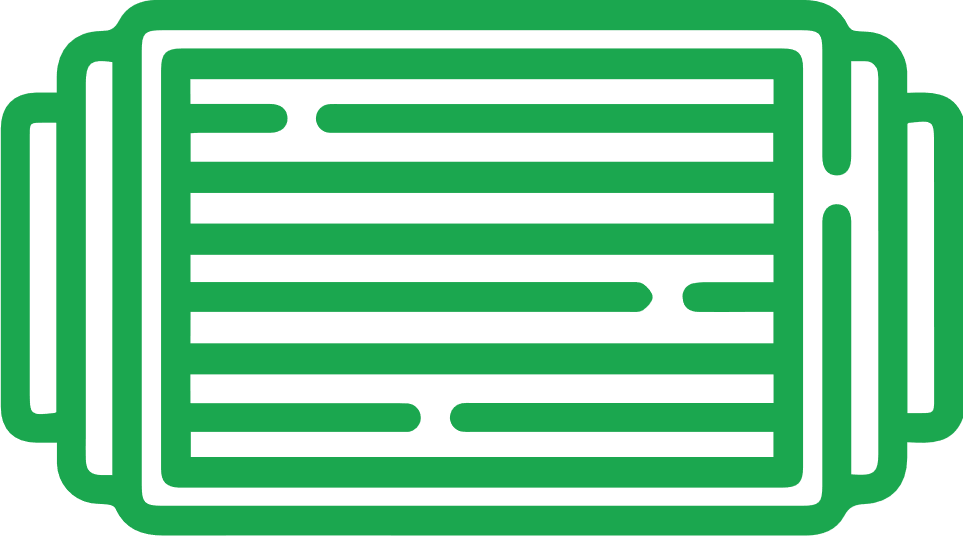 140 mm
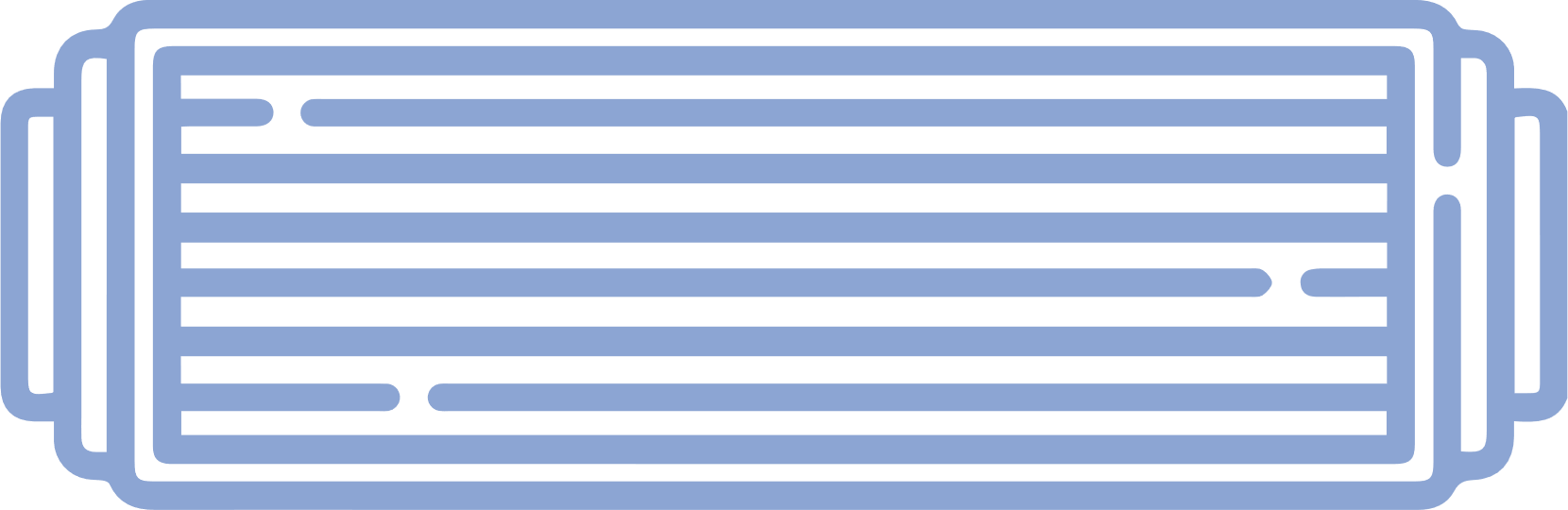 240 mm
120 mm
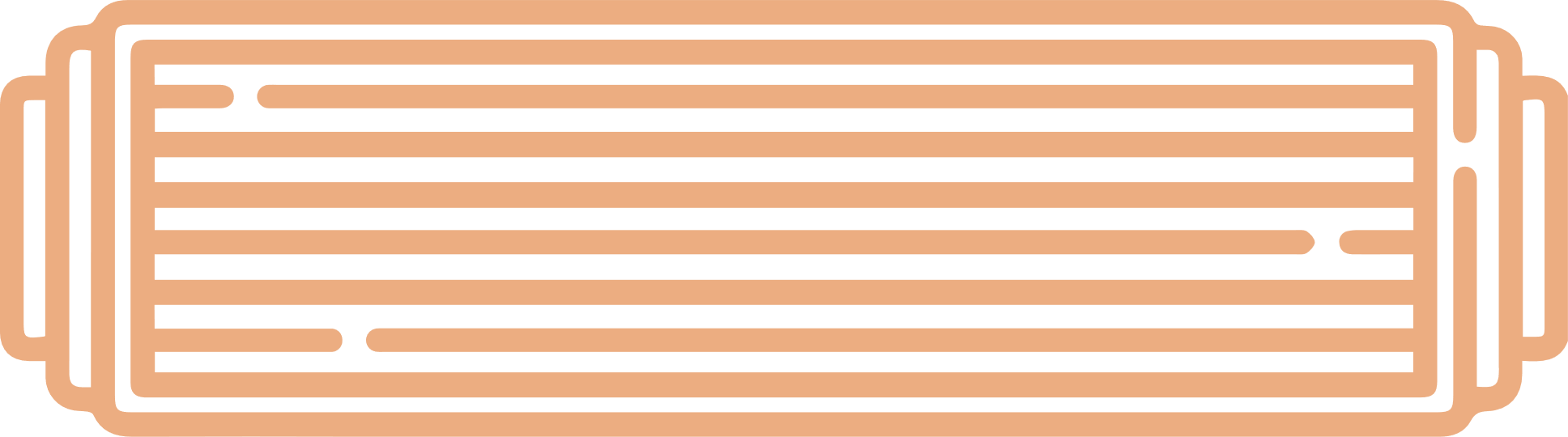 280 mm
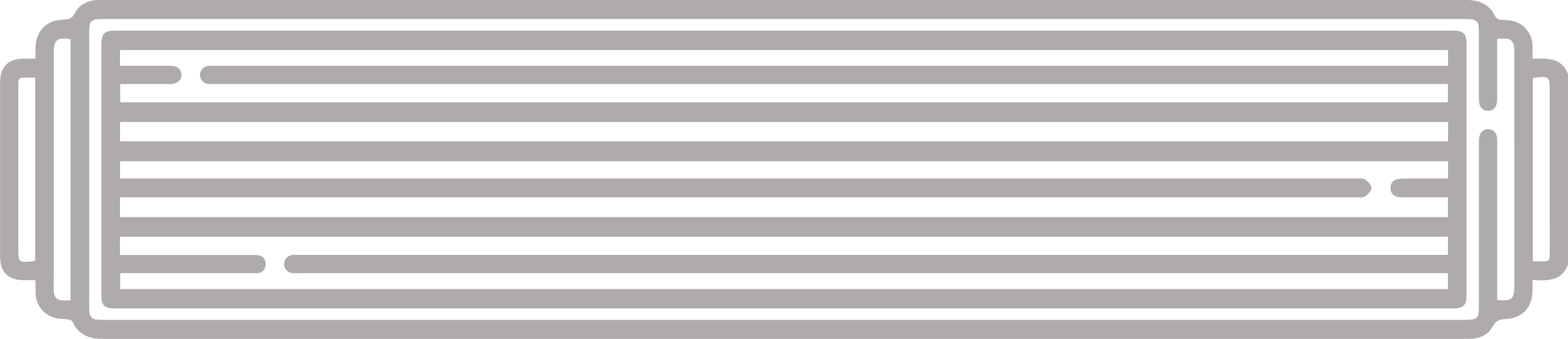 360 mm
Tempered Glass Side Panel with Hinge
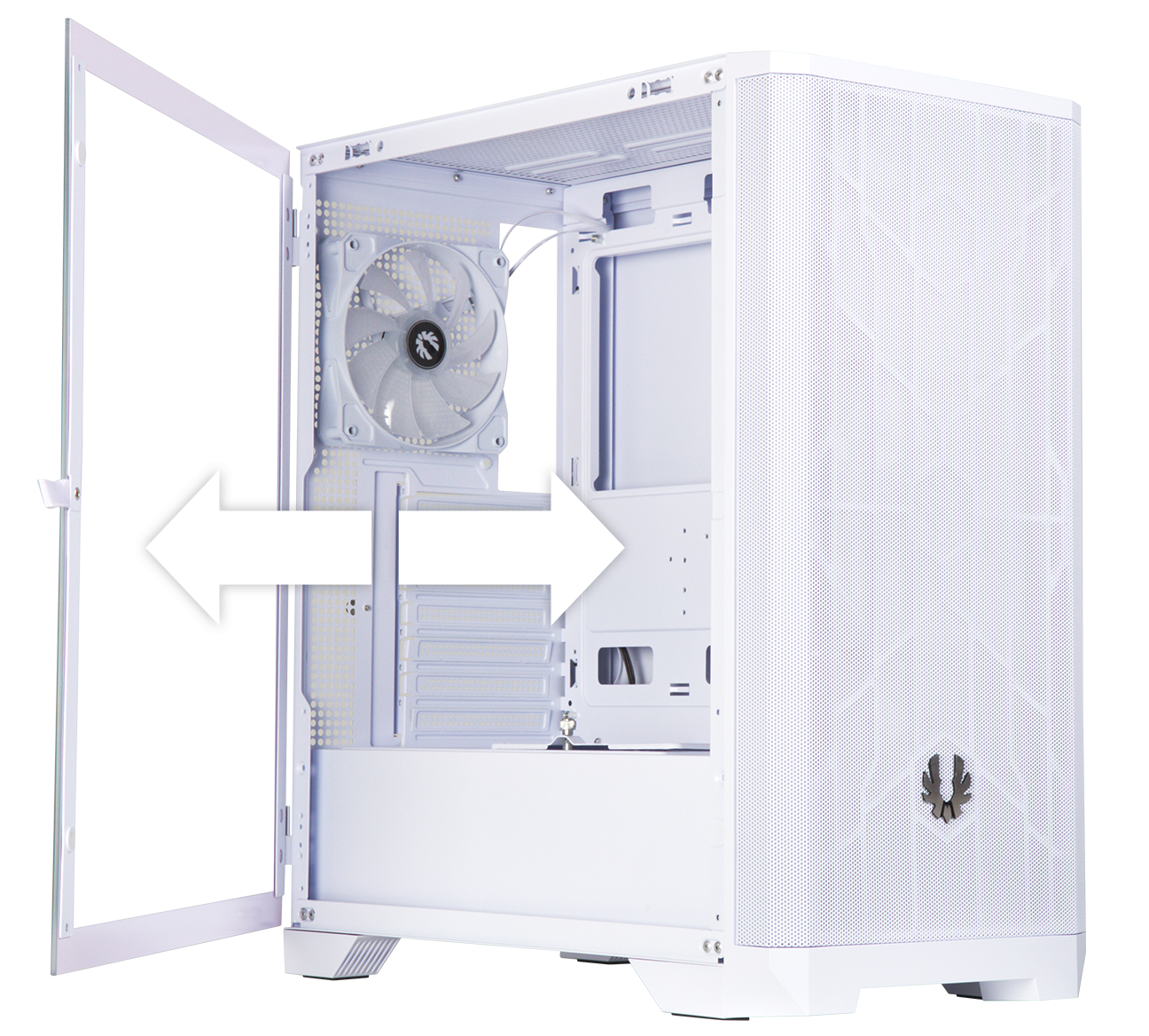 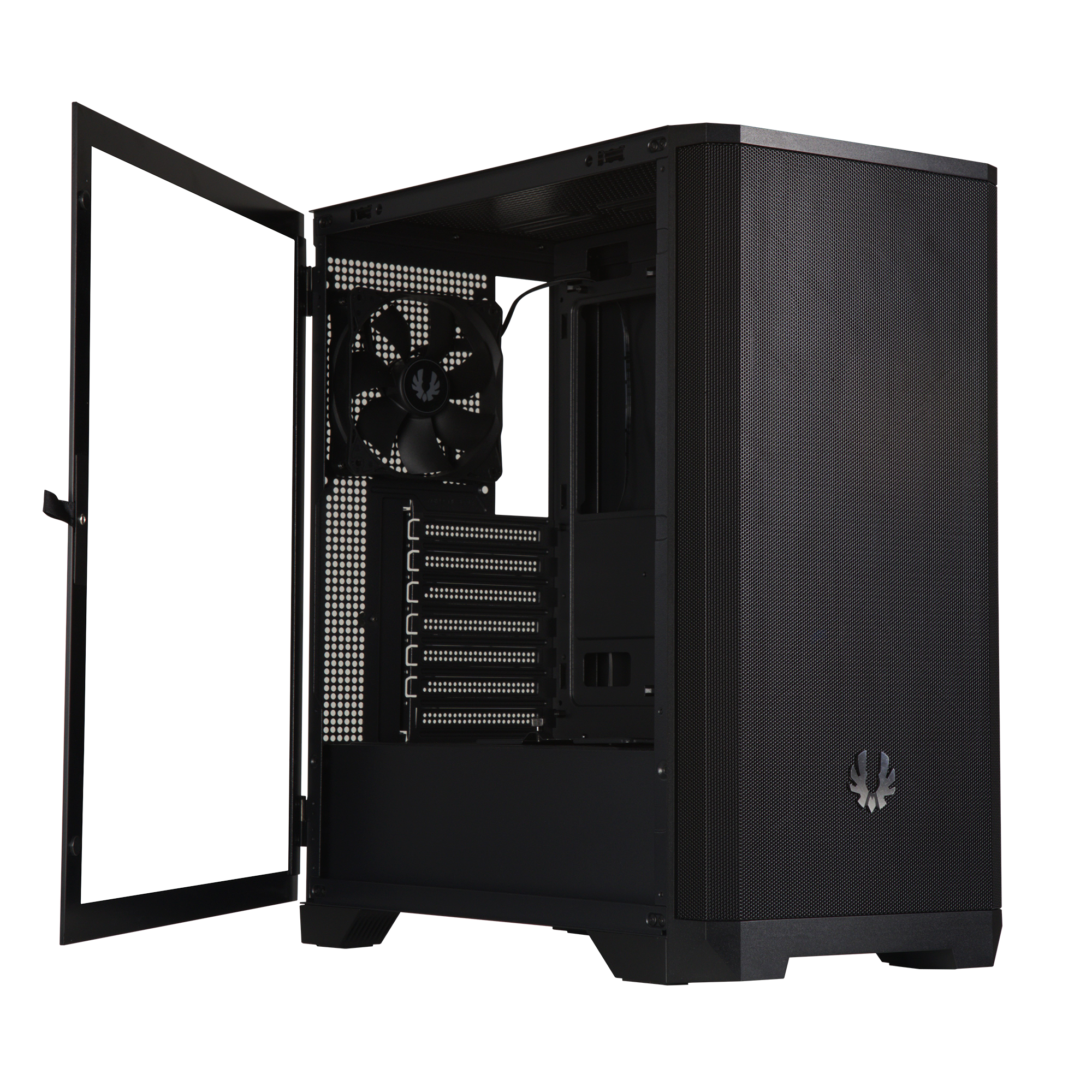